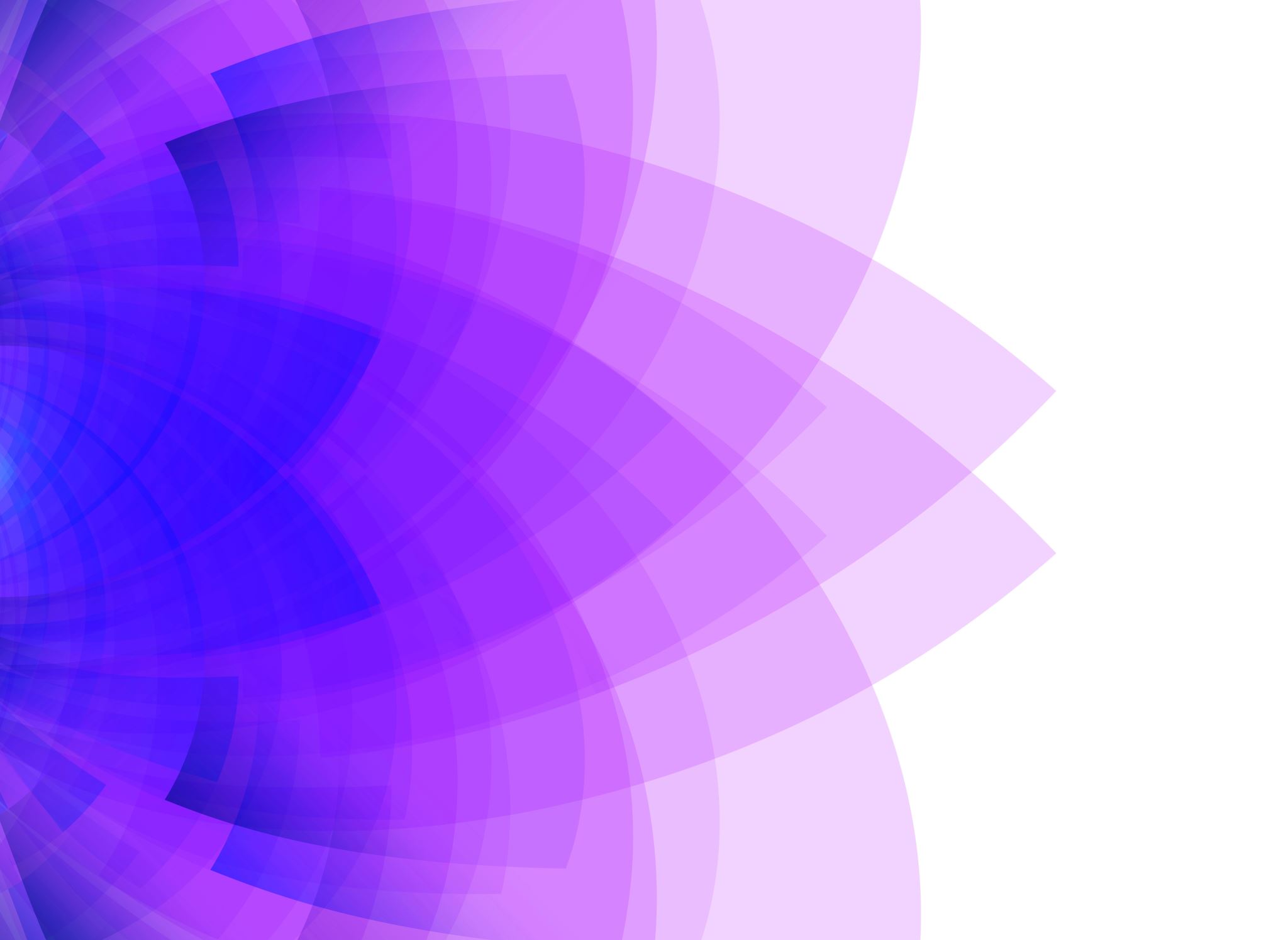 MODELAREA PROCESELOR SOCIALE
CURS 3
MODELE BAZATE PE AGENȚI (ABM)
Modelul Schelling de segregare rezidențială
Acest model simulează comportamentul locuitorilor unui oraș care preferă să trăiască printre vecini similari. Fiecare agent (locuitor) decide dacă să se mute sau nu bazat pe compoziția etnică sau de alt tip a vecinătății imediate. Chiar și cu preferințe moderate pentru diversitate, modelul arată cum pot apărea segregări clare.
Scop: Studiul dinamicii segregării urbane și a factorilor care contribuie la formarea comunităților omogene.
Functionare
Populatii: 2 (albastru si portocaliu, numar aproximativ egal)
Fieacare celula contine o singura persoana:
Casute: 3 tipuri
1. locuite de portocalii
2. Locuite de albastri
3. goale
Densitatea = cat la % din case sunt locuite
Daca numarul de vecini similari e sub %similar-wanted (procentul din vecini de acelasi fel)
-> se muta intr-o casa goala din vecinatate
Vizualizare:
1. Multumiti = patrat plin
2. Nemultumiti = x
Modelul Sugarscape
Acest model, creat de Joshua M. Epstein și Robert Axtell, simulează o societate în care agenții (indivizi) caută resurse (zahăr) pentru a supraviețui. Agenții au caracteristici diferite, cum ar fi metabolismul și viziunea, și interacționează cu mediul și unii cu alții în căutarea resurselor.
Scop: Explorarea distribuției resurselor, inegalității economice și a mobilității sociale.
Explicatii:
Fiecare celula contine o anumita cantitate de resursa, generate random, maximul fiind predeterminat
La fiecare pas in fiecare celula resursa se reface, cantitatea curenta fiind reprezentata de culoarea sa (galben din ce in ce mai inchis).
La plecare toti agentii sunt asezati random
Fiecare agent vede la o anumita distanta in jurul sau
La fiecare pas fiecare agent se deplaseaza in cea mai apropiata locatie neocupata din zona sa, care are resursa maxima si colecteaza acea resursa. Daca nici o celula din jurul sau nu are mai mult decat celula sa atunci ramane pe loc.
Fiecare agent consuma la fiecare pas o anumita cantitate de resursa, conform metabolismului sau;
Un agent moare daca ramane fara resursa
Parametri
INITIAL-POPULATION = la alegere.
VISUALIZATION 
NO-VISUALIZATION -> toti agentii sunt rosii.
COLOR-AGENTS-BY-VISION -> agentii care vad mai deoparte sunt mai inchisi la culoare
COLOR-AGENTS-BY-METABOLISM -> agentii cu metabolism mai mic sunt mai inchisi la culoare.
Sunt reprezentate prin grafice: populatia, distributia resursei, distanta vizuala medie, metabolismul mediu
Modelul Axelrod al diseminării culturale
Acest model simulează schimburile culturale între agenți, fiecare având un set de trăsături culturale. Agenții interacționează cu vecinii și își pot adopta trăsăturile culturale ale acestora, ducând la formarea de grupuri culturale distincte sau la omogenizare culturală.
Scop: Înțelegerea mecanismelor de schimb cultural și formarea identităților culturale distincte.
Fiecare agent are doua valori associate: cultura (caractere distincte de vecini) si similaritatea(commune cu vecinii)
Cultura e random, similaritatea = suprapunerea cu cultura vecinilor.
La fiecare pas fiecare agent interactioneaza cu un vecin (probabilitate direct proportionala cu similaritate vecini).
In urma interactiunii cultura celor doi se modifica spre cresterea similaritatii.
Un agent care nu interactioneaza ramane cu aceeasi cultura.
Parametri
Alegere versiune: Lattice, Mean Field, Random, Scale Free sau Small World.-Lattice: retea tip plasa(grid) de o anumita dimensiune.-Mean Field: graf complet.-Random: graf random.-Scale Free: grupuri preferentiale.-Small World: intr-un cerc.
Pentru Lattice, Random si Scale Free butonul Layout schimba distributia agentilor.Agentii isi schimba culoarea intre gri si albastru, intensitatea albastrului aratand gradul de similaritate cu vecinii.
Fiecare culoare corespunde unei culturi.
Modelul Epstein al răspândirii epidemiei
Modelul simulează răspândirea unei boli într-o populație. Agenții au stări de sănătate diferite (susceptibili, infectați, recuperați) și interacționează prin contacte sociale care pot duce la transmiterea bolii.
Scop: Studiul dinamicii epidemiologice și evaluarea eficienței diferitelor intervenții de sănătate publică.
Initial: Modelul porneste cu 150 de persoane, din care 10 sunt infectate
Stari:
1. Sanatos si neimun (verde), 
2. bolnav si infectios (rosu)
3. Sanatos si imun(gri).
Moarte si reproducere:
Infectat sau batran (la 50 de ani).
Cand populatia e sub numarul sustenabil (300 indivizi) 
indivizii sanatosi fac pui (Sanatos si neimun): 
probabilitatea de reproducere este 1% la fiecare pas
Imunitatea: 52 saptamani, daca te vindeci
Durata bolii: duration (20 saptamani, default)
Sansa sa te vindeci: change-recover (75%) 0=toti infectatii mor
Rata de transmisibilitate: Infectiousness: La intalnirea a 2 persoane e 65% by default
4 parametri constanti in cod (See setup-constants procedure). 
1 pas = o saptamana
Viata indivizilor: 50 ani, 
Populatia sustenabila: 300, 
Durata imunitatii: 52 saptamani
Reproducerea: sansa de 1% pe saptamana (la fiecare pas) daca populatia e sub 300
Modelul Granovetter al pragurilor sociale
Acest model simulează cum indivizii adoptă comportamente noi bazate pe influența socială. Fiecare agent are un prag personal, care determină dacă își schimbă comportamentul bazat pe proporția de vecini care au adoptat deja acel comportament.
Scop: Analizarea proceselor de schimbare socială și a condițiilor care duc la adoptarea în masă a unor noi comportamente sau inovații
Modelul de difuzare a inovației
6. Modelul de difuzare a inovației
Acest model simulează cum inovațiile (de exemplu, tehnologiile noi, produsele, ideile) se răspândesc într-o populație. Agenții au diferite grade de receptivitate la inovații și sunt influențați de vecinii lor care au adoptat deja inovația.
Scop: Studierea factorilor care influențează adoptarea noilor tehnologii și tendințele de difuzare a inovațiilor.
Modelul de piață a muncii
Agenții reprezintă lucrători și angajatori care interacționează pe piața muncii. Lucrătorii caută locuri de muncă bazate pe abilitățile lor și preferințele salariale, în timp ce angajatorii caută să angajeze lucrători care să corespundă nevoilor lor.
Scop: Explorarea dinamicii angajării, șomajului și formării salariilor în diverse condiții economice.
Modeleaza intalnirea dintre angajatori si angajati
-     la fiecare pas un angajator cauta un potential angajat, fie random fie dupa cel mai ieftin fie dupa cel mai pregatit. 
Cei doi au asteptari privind salariul: daca salariul cerut e sub cel oferit (sau e acelasi, dar are conditii mai bune) se incheie contractual de munca si salariul e undeva intre cele 2
Exista un salariu minim 
Contractul se incheie cand unul din cei 2 gaseste un contract mai bun sau cand un angajator angajeaza mai mult de (1 + nr_muncitori / nr_angajatori). In a doua varianta e concediat cel cu salariul cel mai mare
Parametri
Numarul din fiecare
Salariulmaximsperat de fiecare
Nr.maxim depasi
Versiunea algoritmului ("who-seeks-whom"). 
Daca exista sau nu salariu minim
Afisare curbe cerere-oferta
Numarul de contracte
Modelul de migrație urban-rural
Acest model simulează deciziile de migrație ale indivizilor între zonele urbane și rurale. Agenții decid să se mute bazat pe factori precum oportunitățile de angajare, costul vieții, calitatea vieții și rețelele sociale.
Scop: Analizarea tiparelor de migrație și a impactului acestora asupra dezvoltării urbane și rurale.
Modelul de dinamică a opiniei
Agenții au opinii pe diverse subiecte și interacționează cu vecinii pentru a-și actualiza opiniile. Acest model poate include factori precum influența socială, conformitatea și polarizarea.
Scop: Studierea formării și schimbării opiniei publice, inclusiv fenomenele de polarizare și consens.
Modelul de formare a coalițiilor
Acest model simulează formarea de alianțe și coaliții între agenți care au interese comune sau complementare. Agenții negociază și colaborează pentru a-și atinge obiectivele individuale și colective.
Scop: Înțelegerea proceselor de negociere și cooperare în contextul politic, economic sau social.